Spring Runoff
And the Spring Runoff Conference
http://wetwater.usu.edu
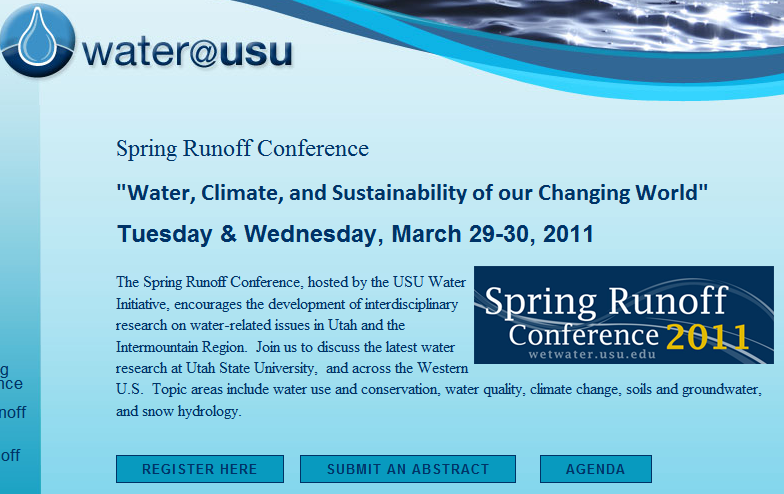 Class Wednesday March 30 ??You are encouraged to attend the conferenceTalks of interest to this class
Tuesday March 29,  8:30. Brian McInerney, Hydrologist, National Weather Service, 2010-2011 Winter Snowpack and 2011 Spring Runoff Forecast
Tuesday March 29,  9:00.  John Braden, University of Illinois, Integrating Human Dimensions in Integrated Water Science Research
Tuesday March 29, 16:00. Kevin Werner, Incorporating NCEP weather and climate predictions into operational ensemble streamflow forecasts for the Colorado River Basin
Wednesday March 30, 10:00. Bill Young, Water Quality Issues Facing Municipalities
Wednesday March 30, 13:30. Kristen Yeager, A new online resource for water supply enthusiasts
Wednesday March 30, 13:50.  Michael Hobbins, Forecasting Evaporative Demand Across the Conterminous US
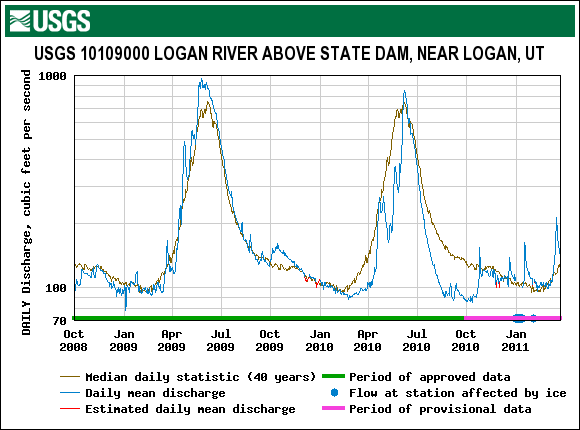 What will the streamflow be this Spring?
From http://waterdata.usgs.gov/nwis/
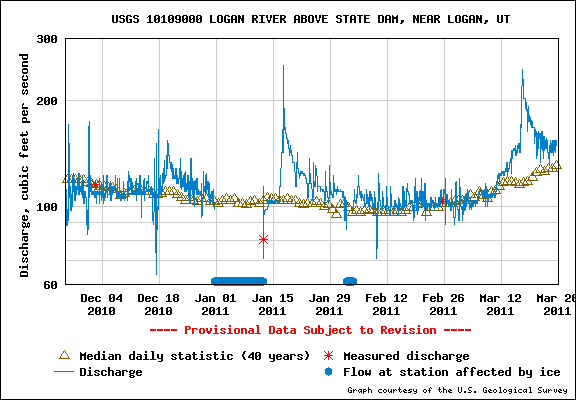 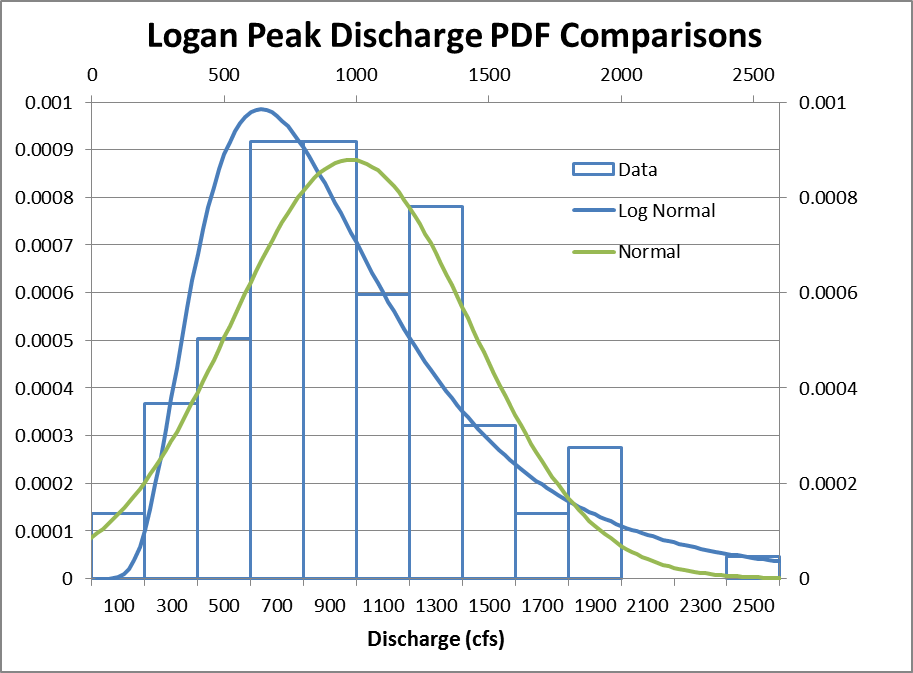 2450 cfs  in 1907
2000 cfs  in 1916
1980 cfs in 1899
1980 cfs in 1984
1970 cfs in 1986
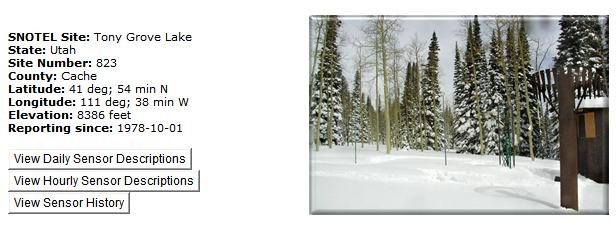 SNOTEL Data
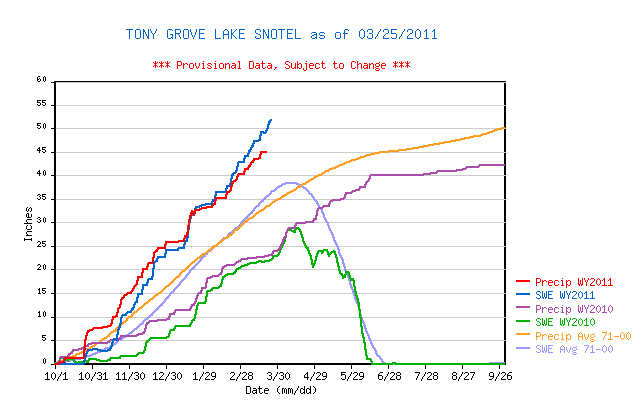 From http://www.wcc.nrcs.usda.gov/snow/
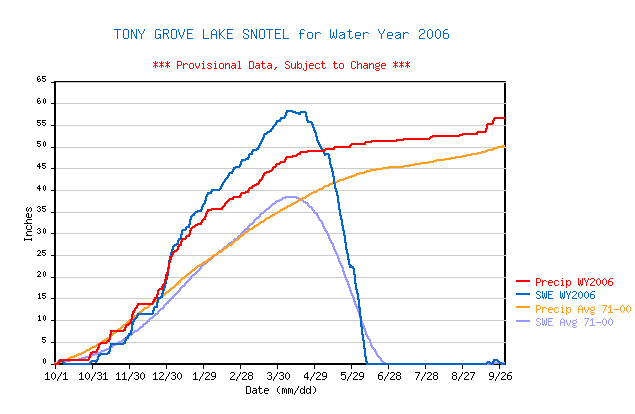 Years with Highest and lowest 3/25 snow water equivalent measurements
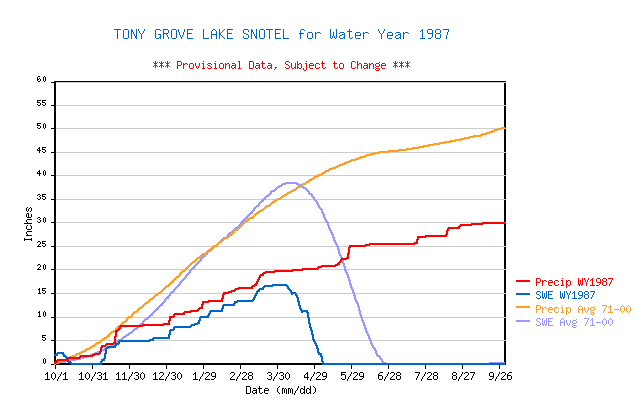 From http://www.wcc.nrcs.usda.gov/snow/
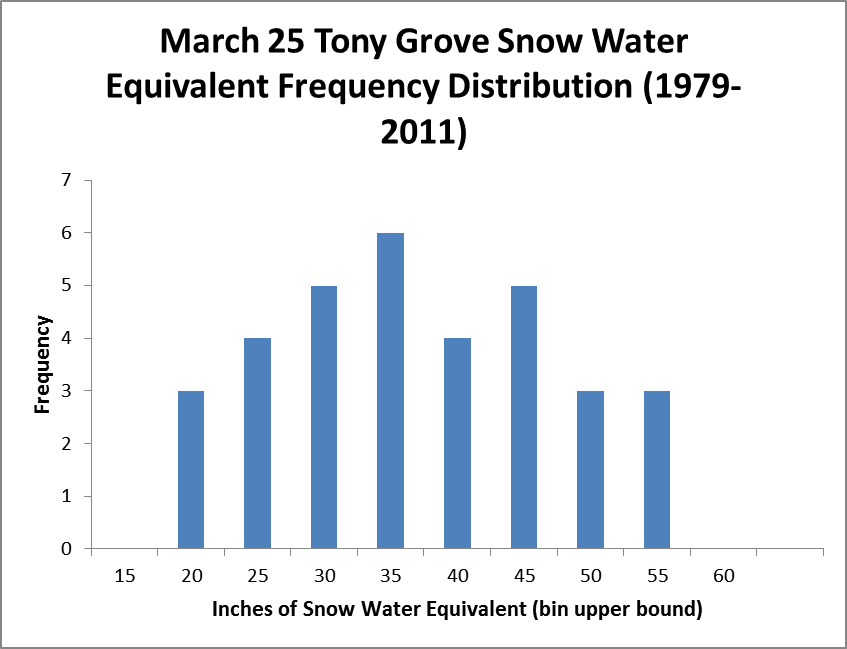 Quick 2011 Peak Runoff Prediction1622 +- 540 cfs (95% confidence interval)
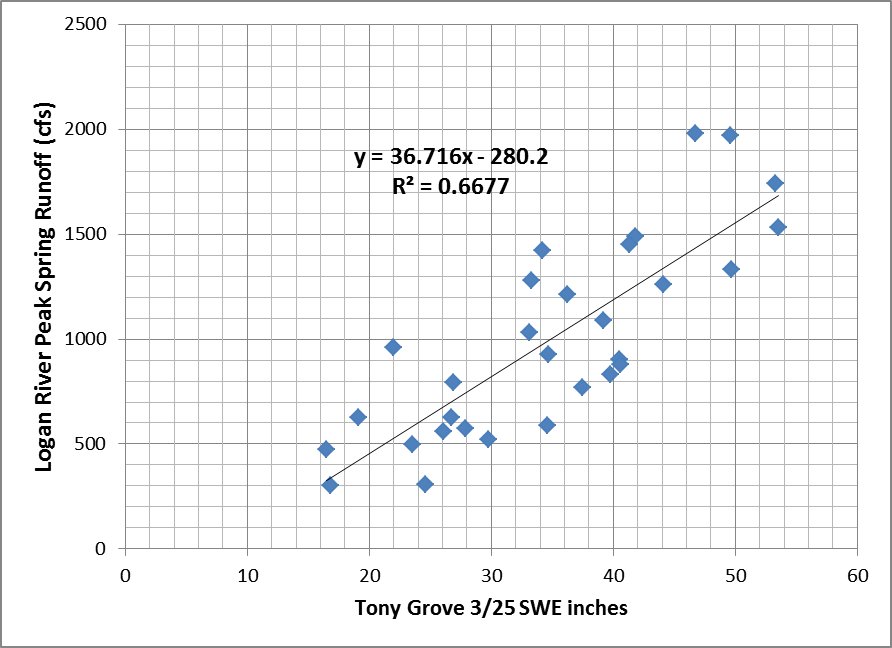 X=51.8 in
Y=1622 cfs

Var of Y 219657 cfs2
MSE = (1-R2)Var
RMSE = 270  (1 std dev error)

95% CI = 2 RMSE 
             =+-540 cfs
2450 cfs  in 1907
2000 cfs  in 1916
1980 cfs in 1899
1980 cfs in 1984
1970 cfs in 1986